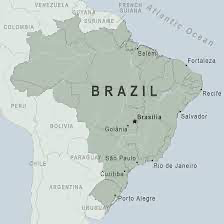 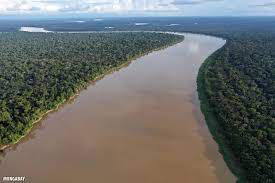 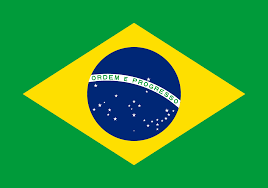 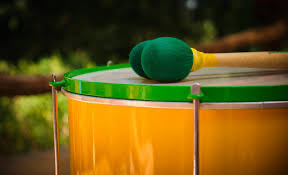 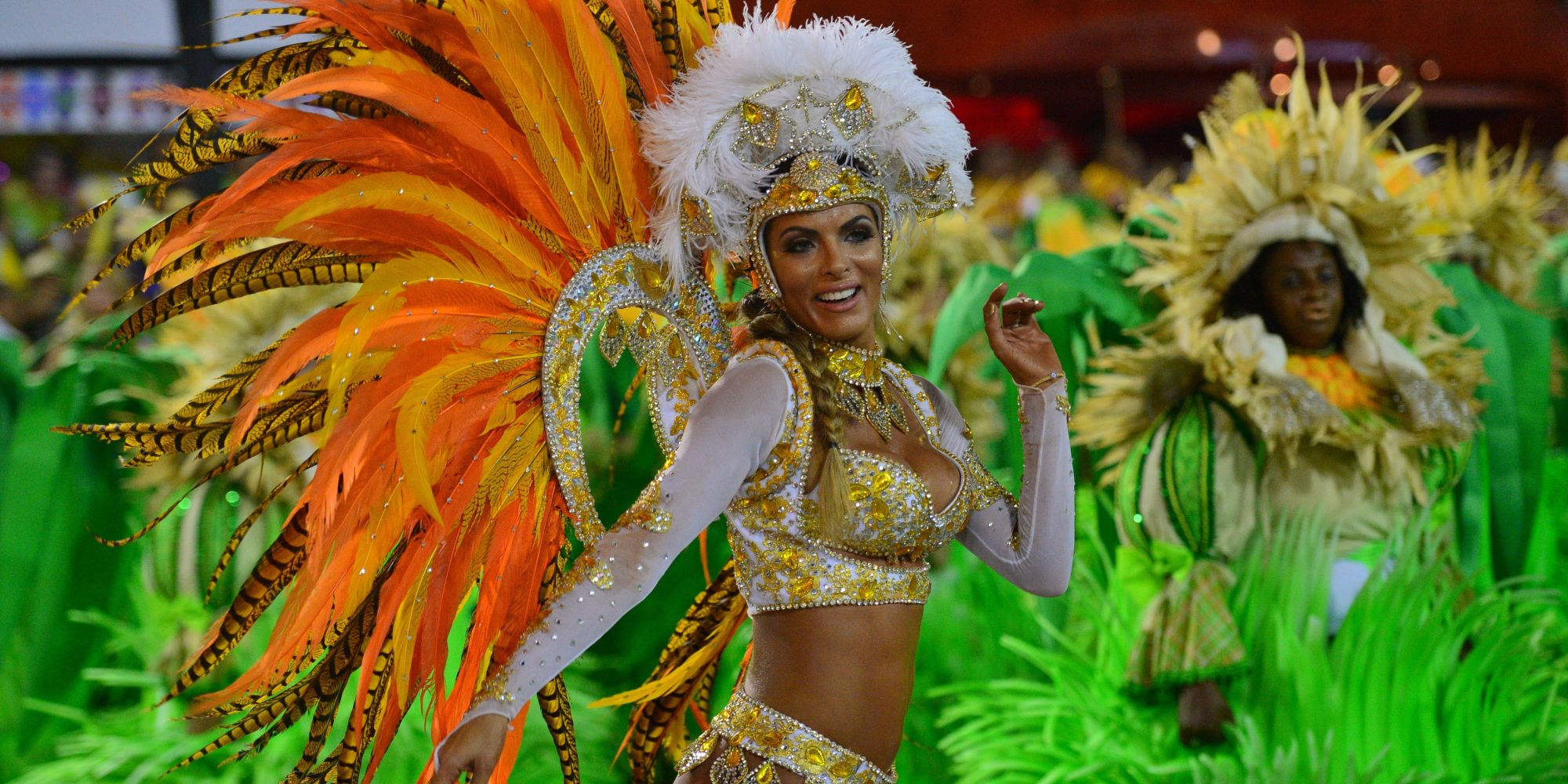 BRAZIL
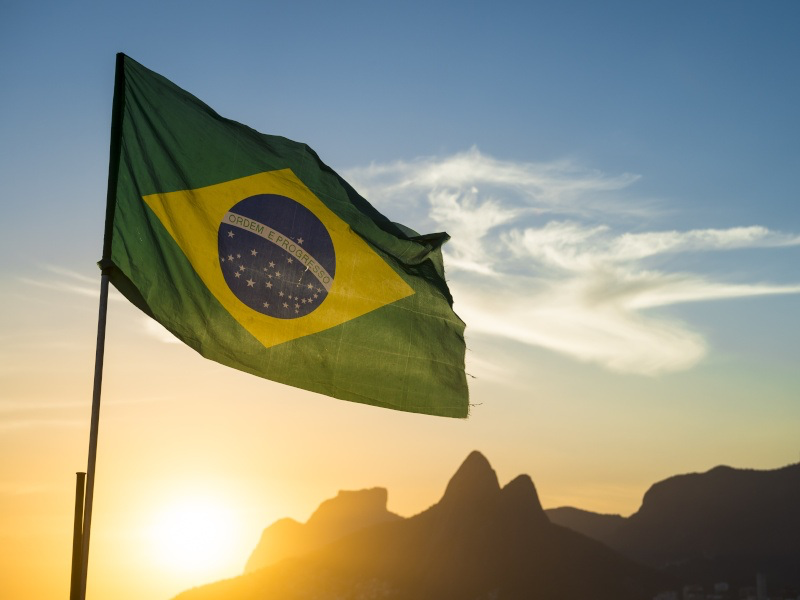 Songs From Brazil
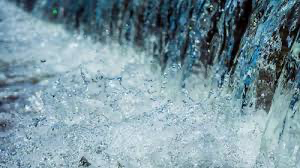 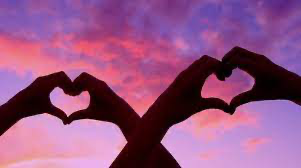 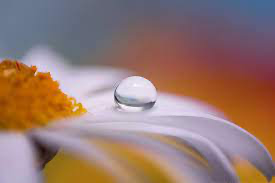 Moro Mi Ma
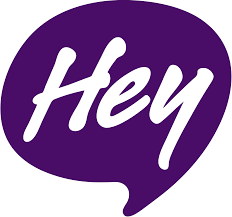 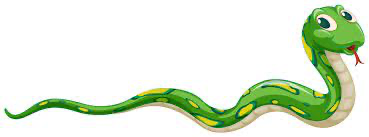 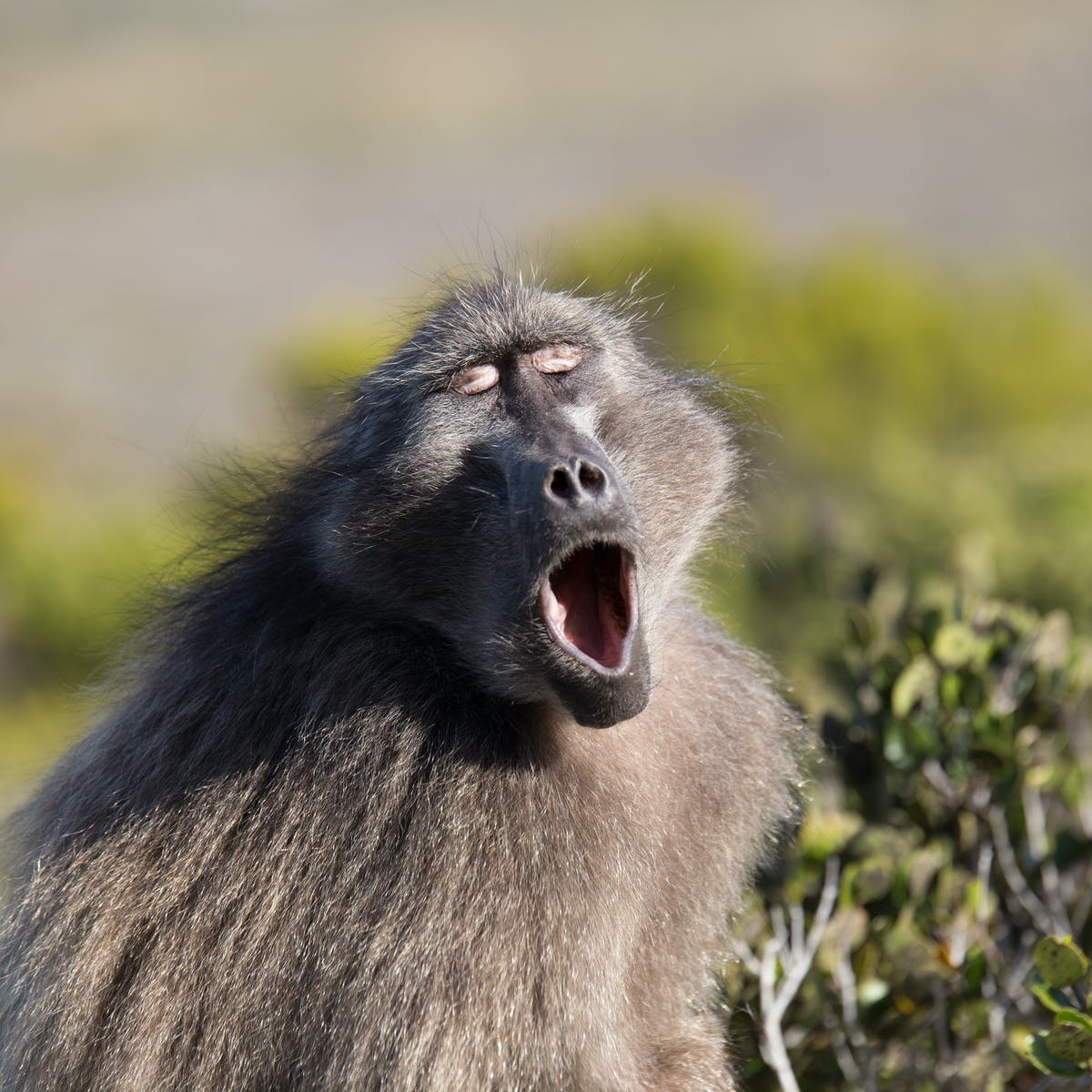 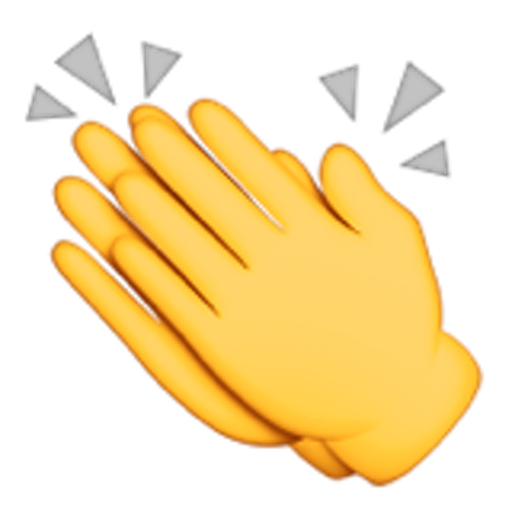 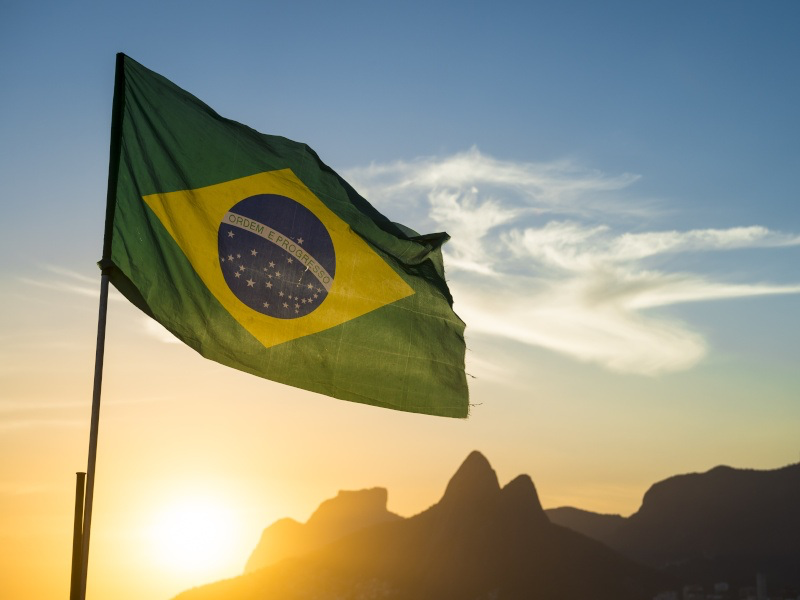 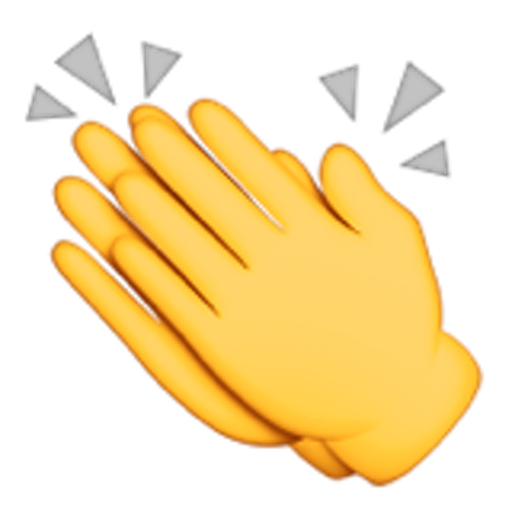 X 2
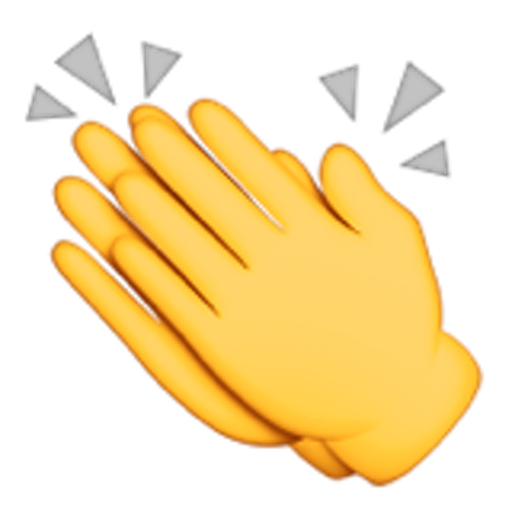 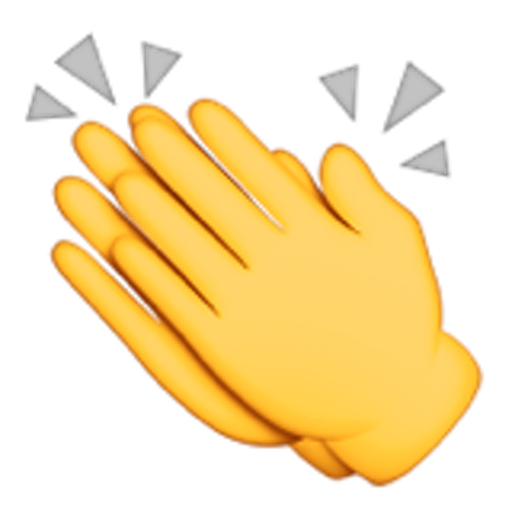 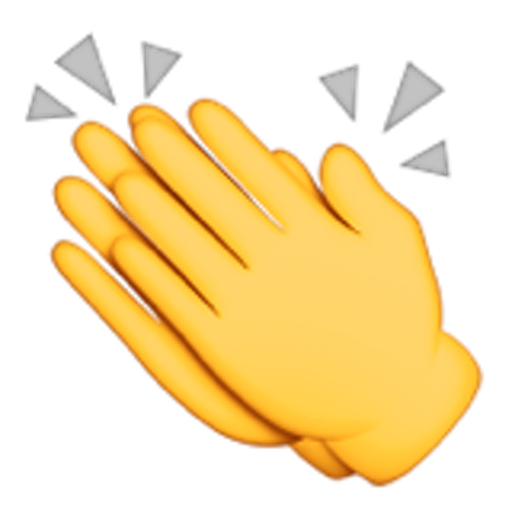 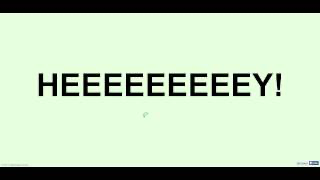 X 2
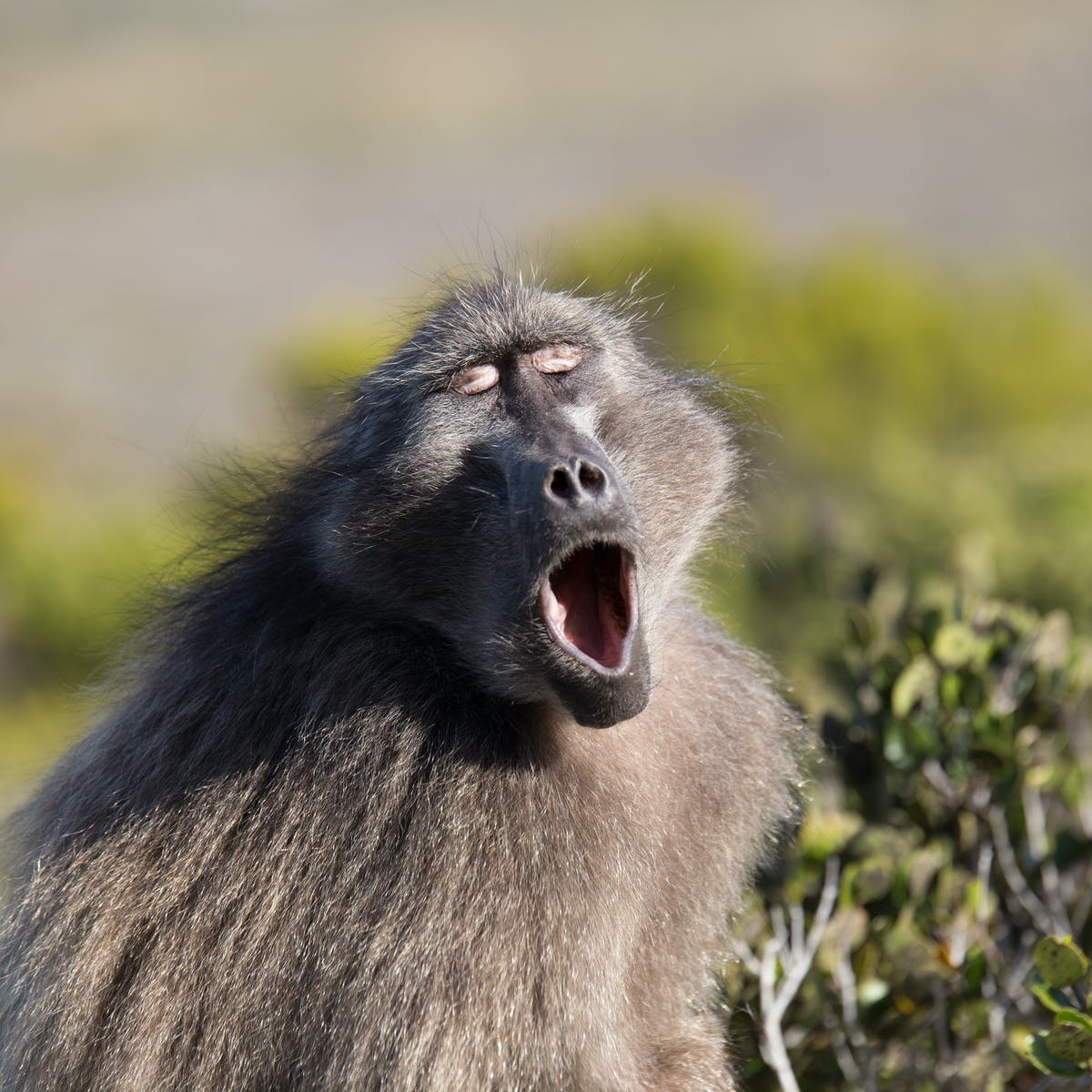 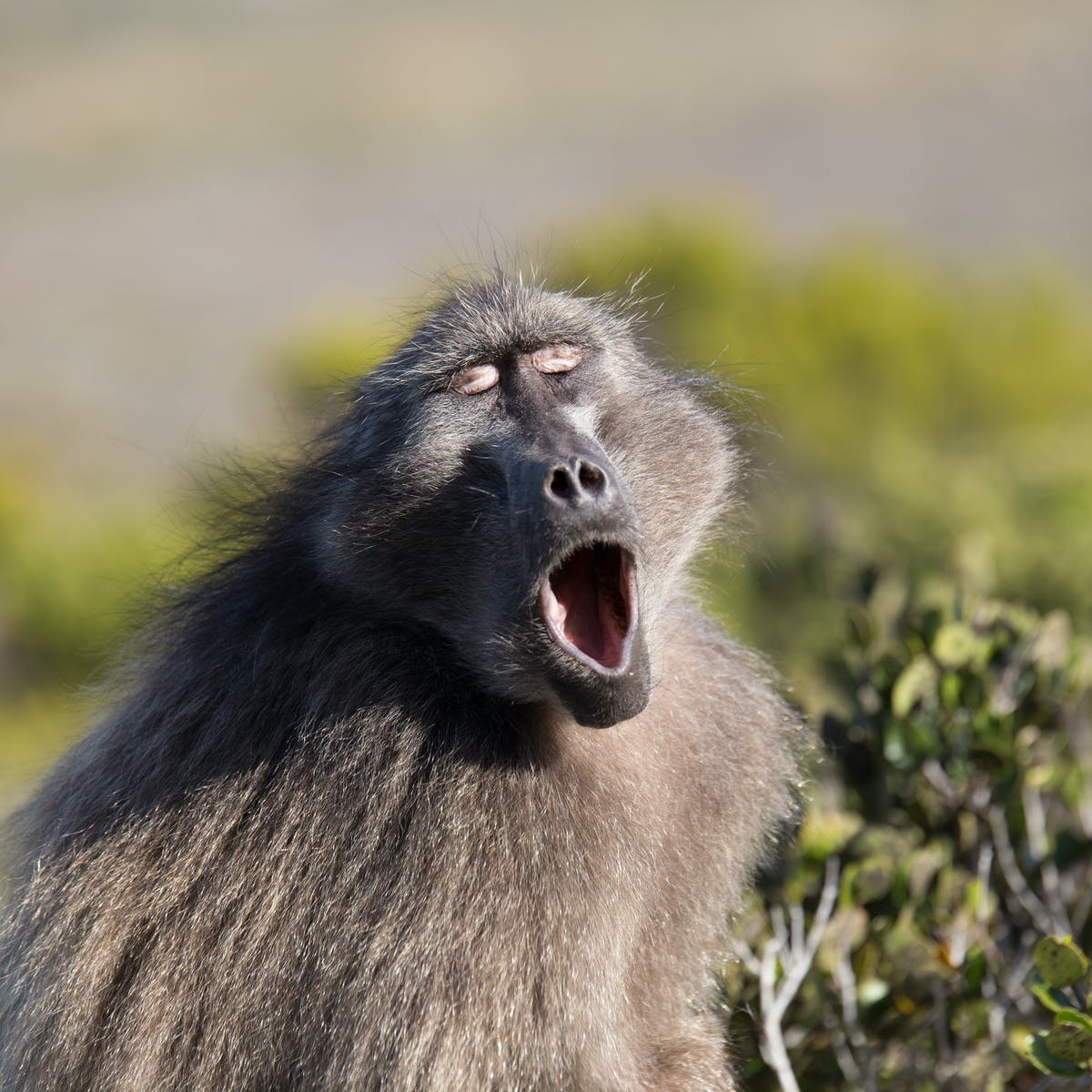 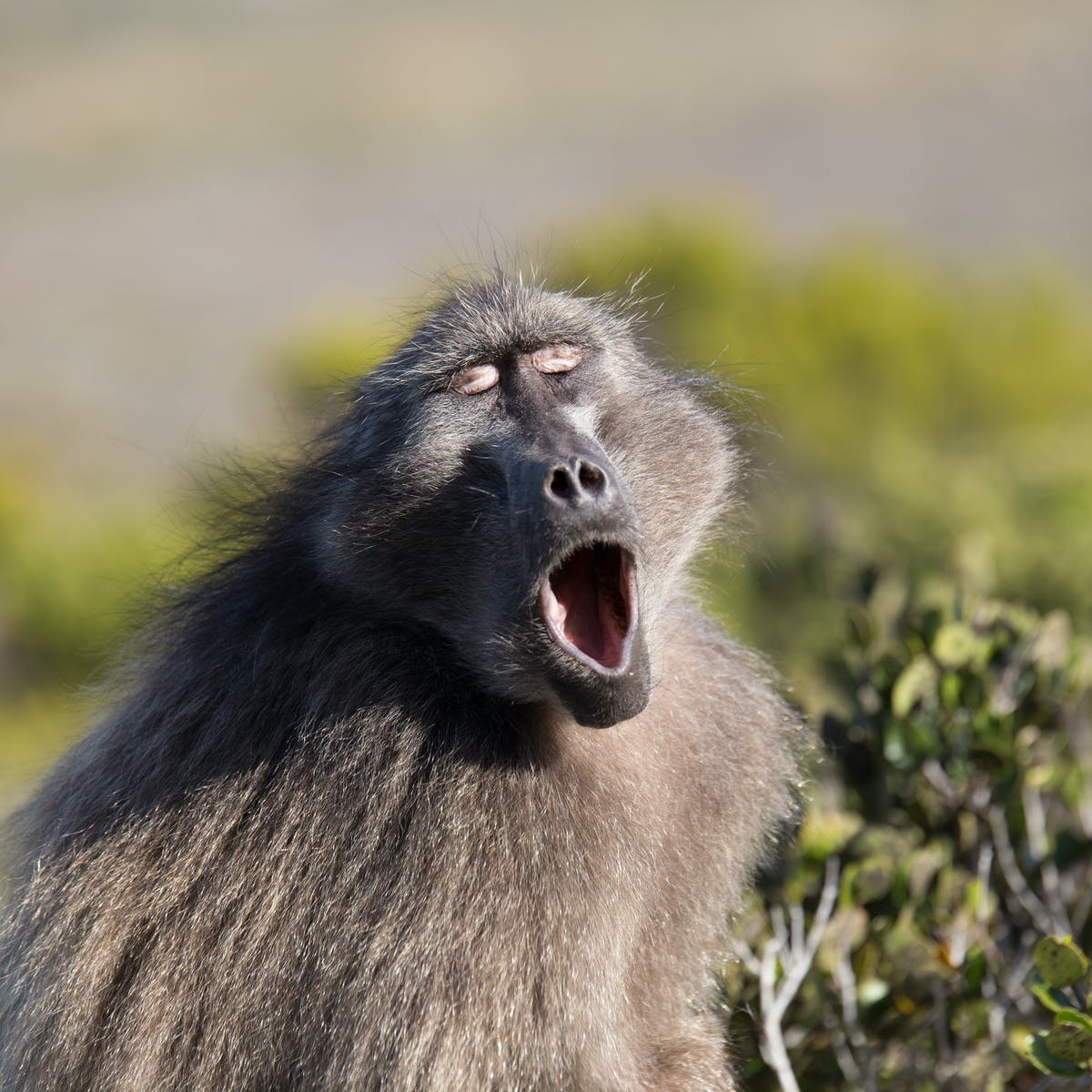 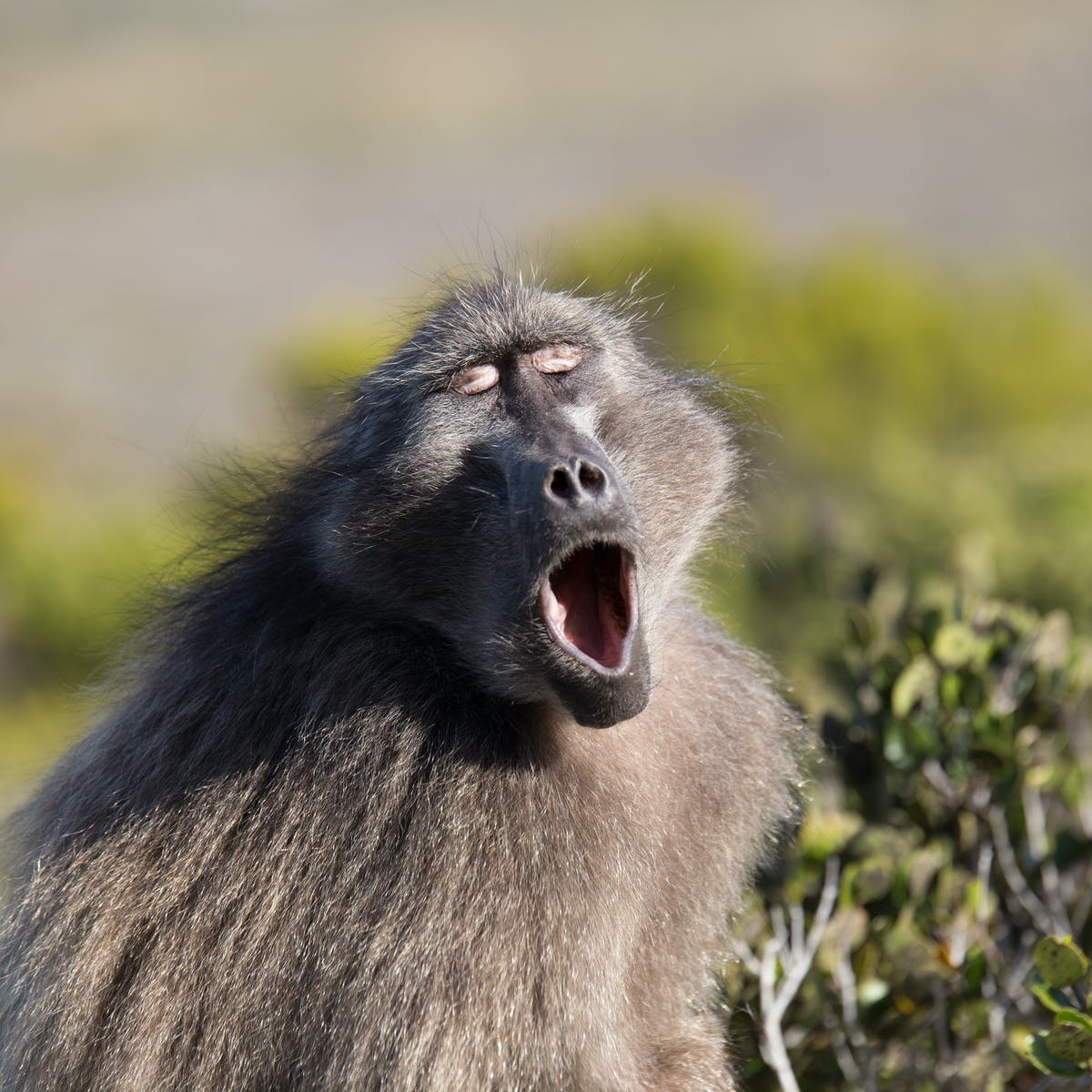 X 2
X 2
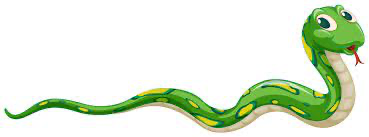 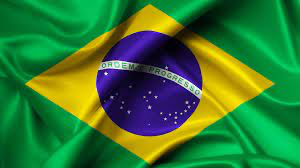 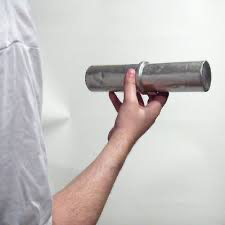 Pega No Ganze  “Pick Up The Shaker”
Pega no ganzê”Chocolate On Toast”
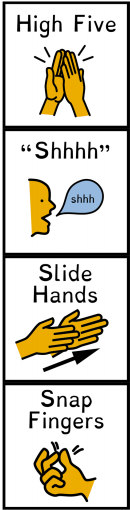 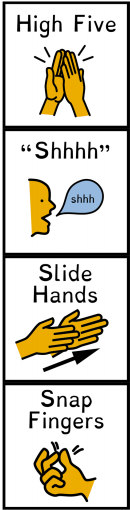 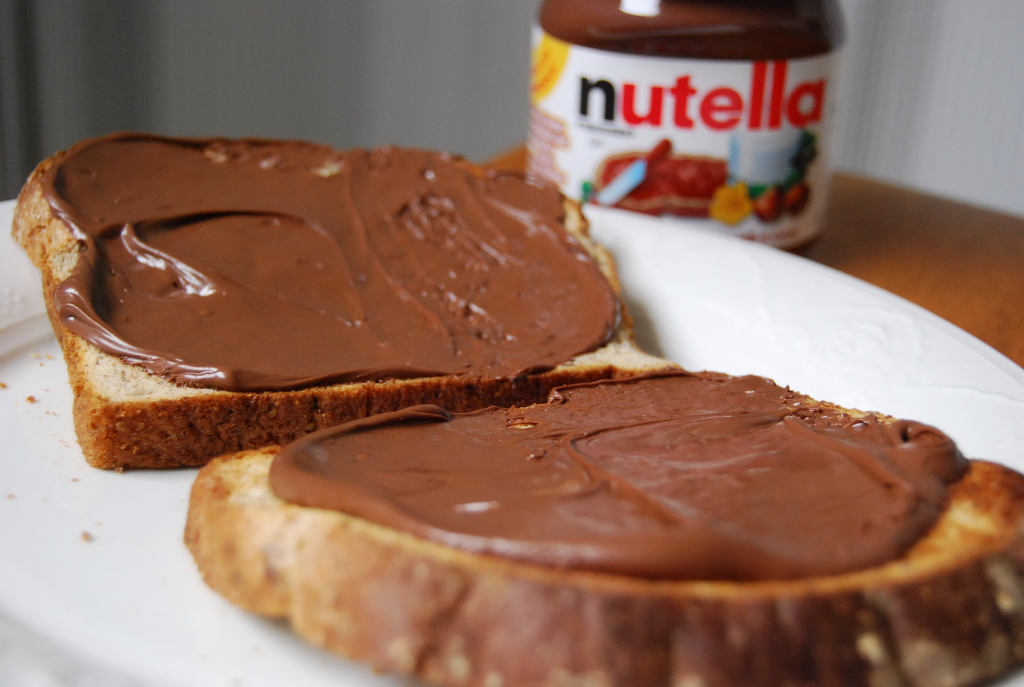 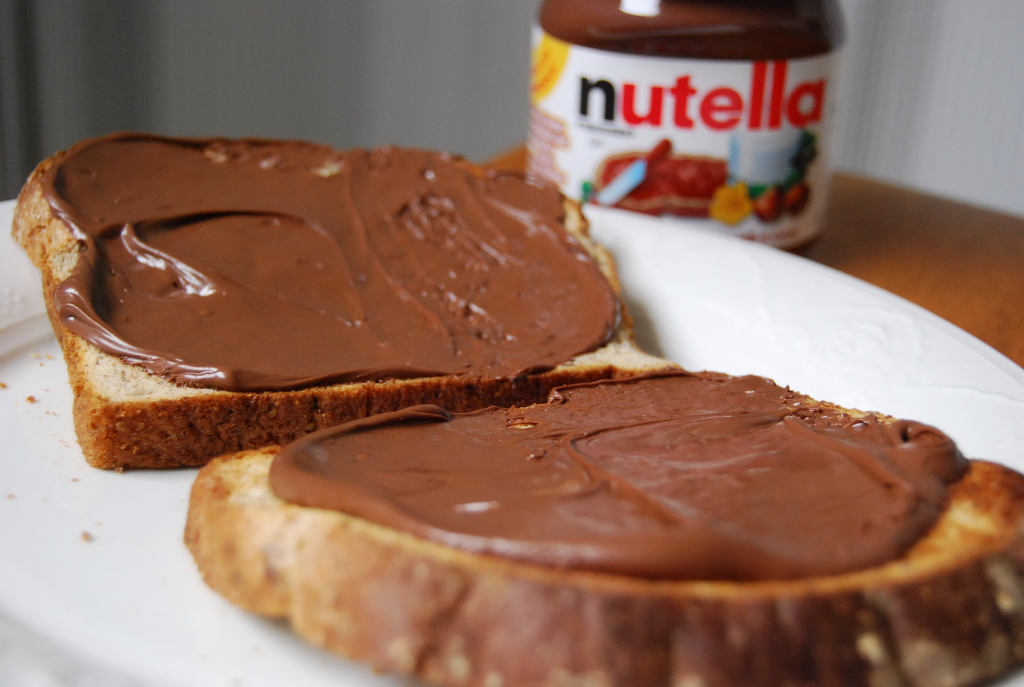 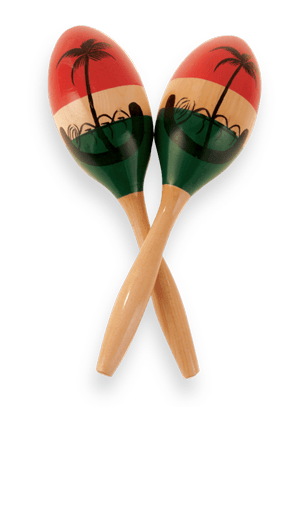 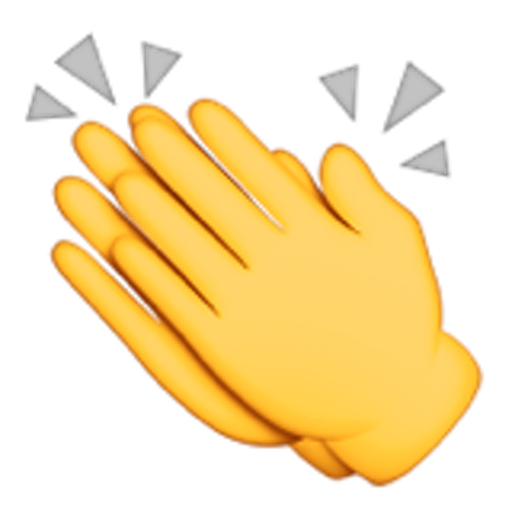 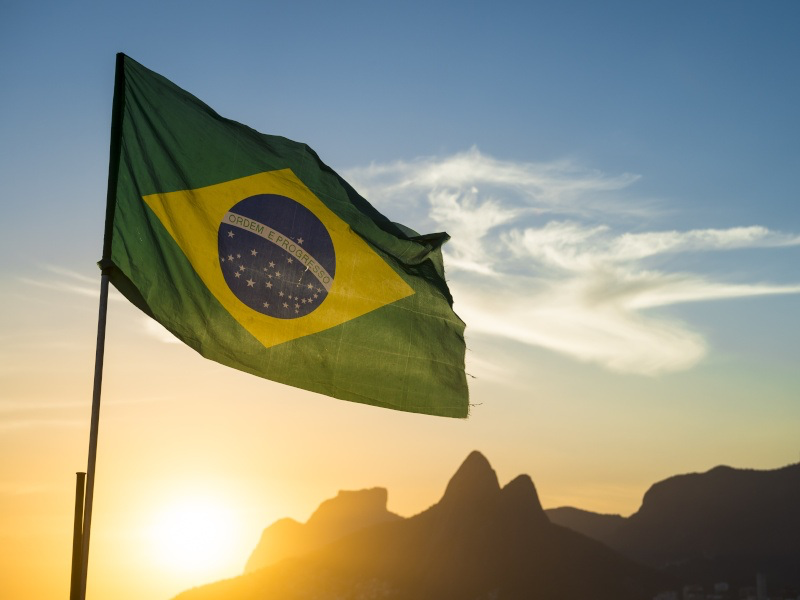 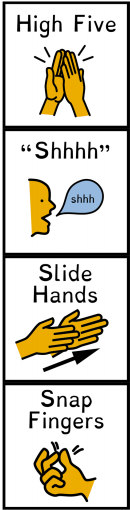 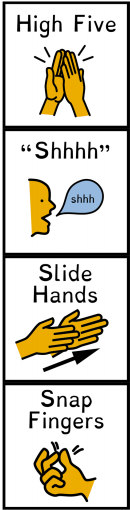 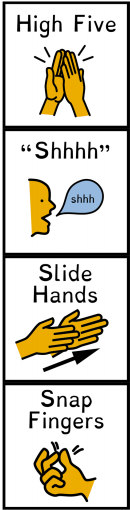 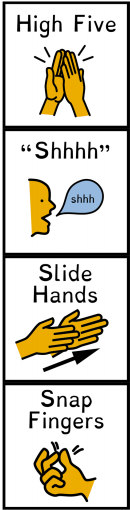 X 2
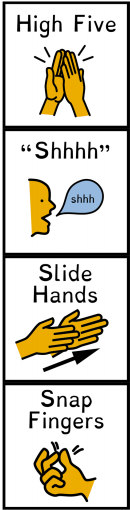 X 2
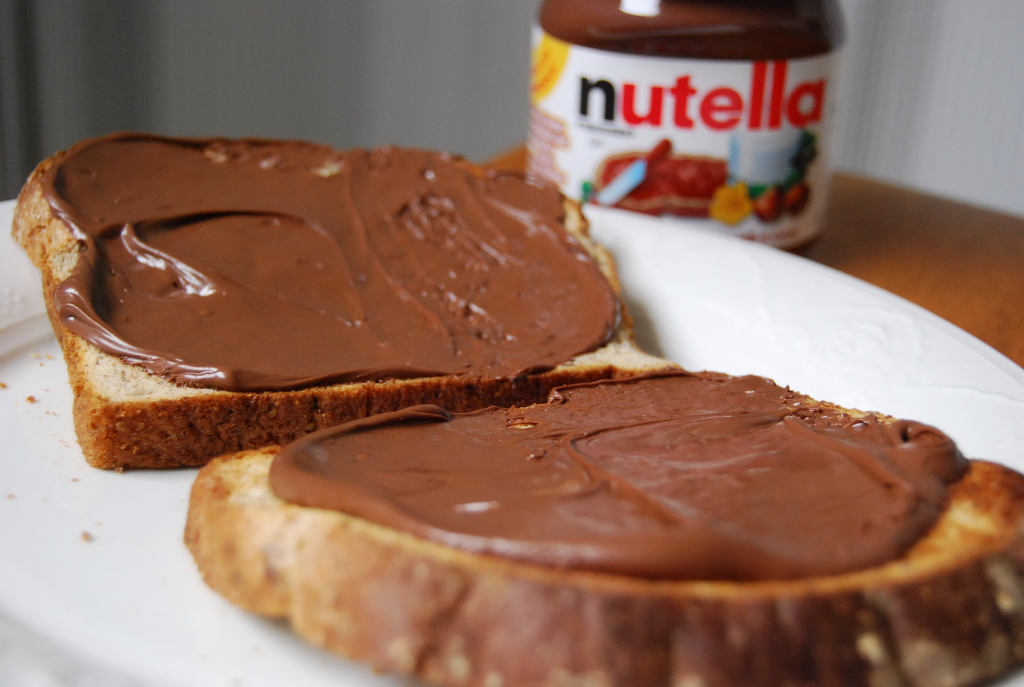 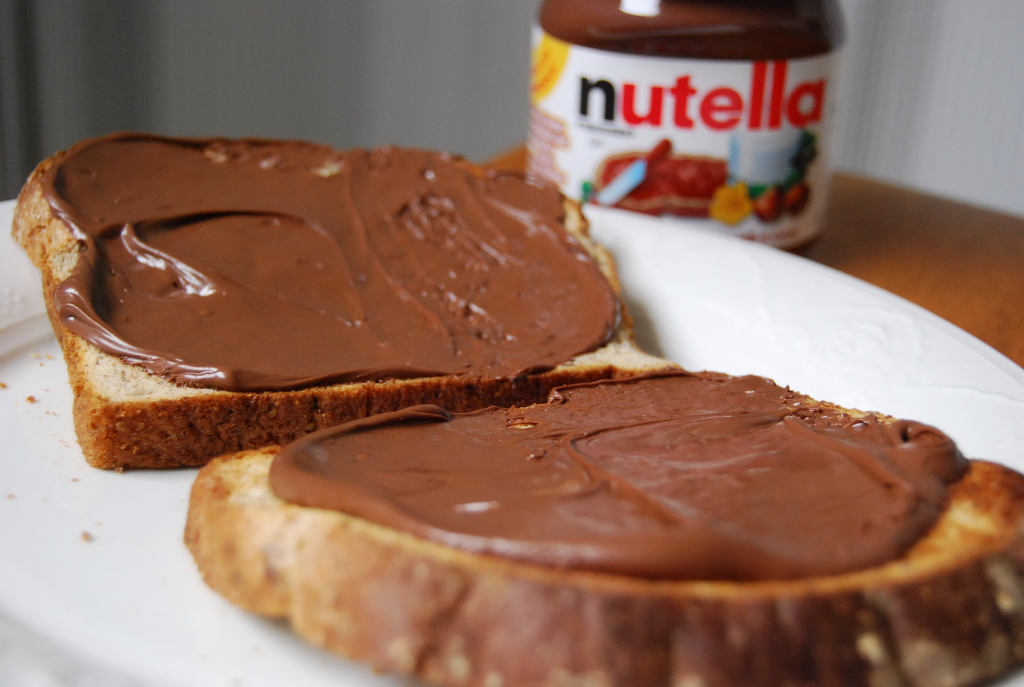 X 2
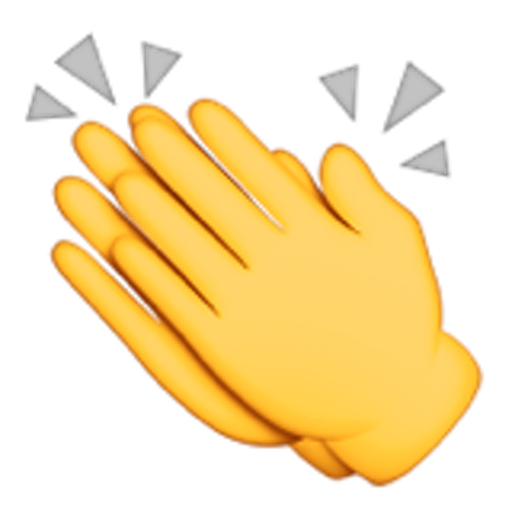 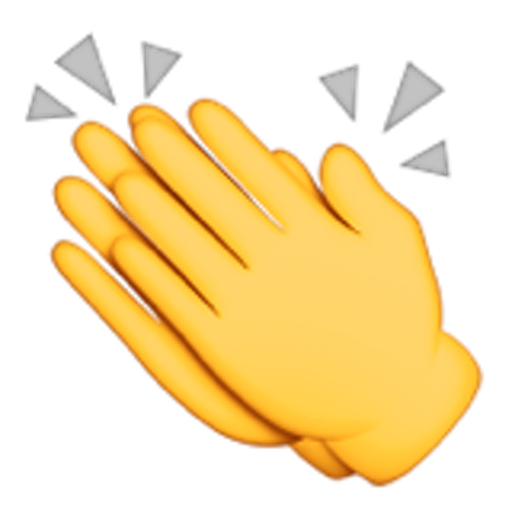 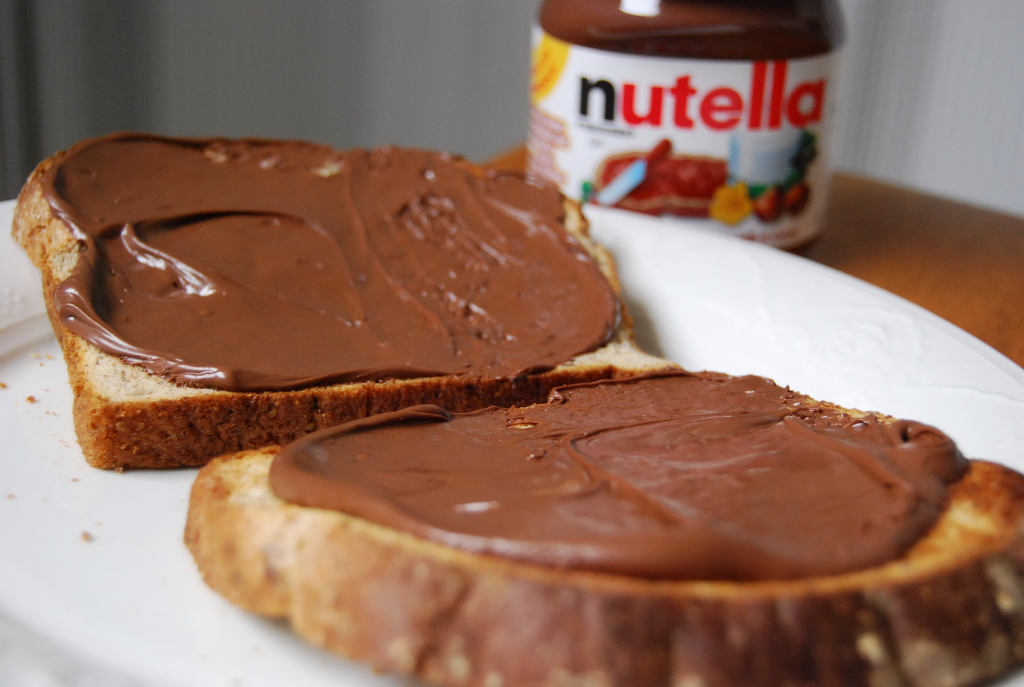 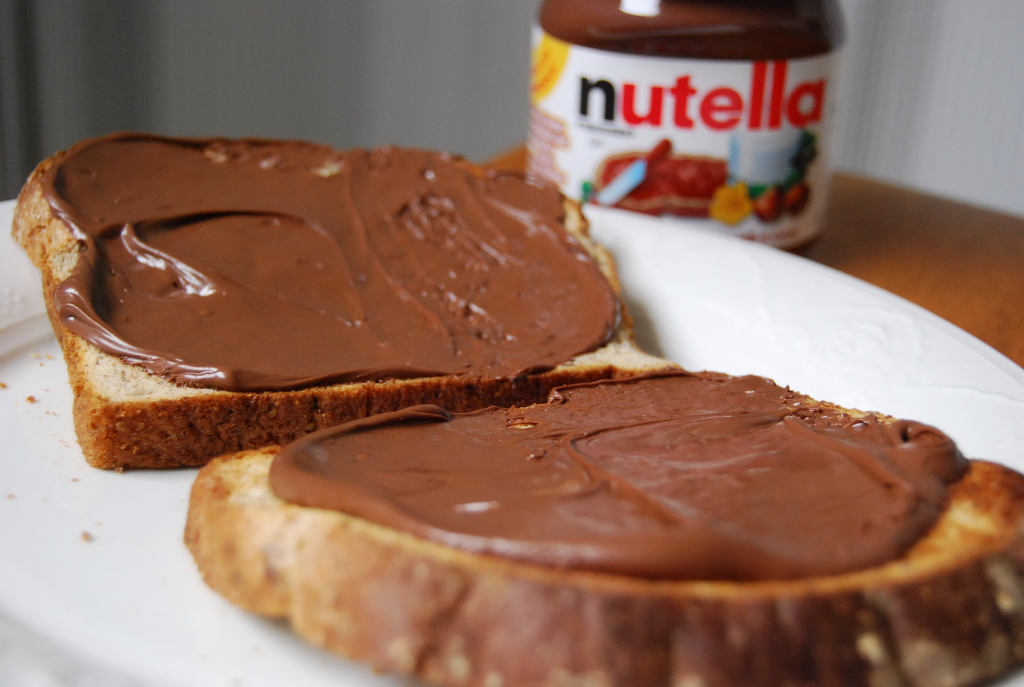 X 2
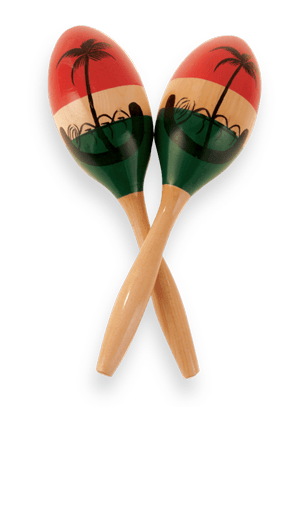 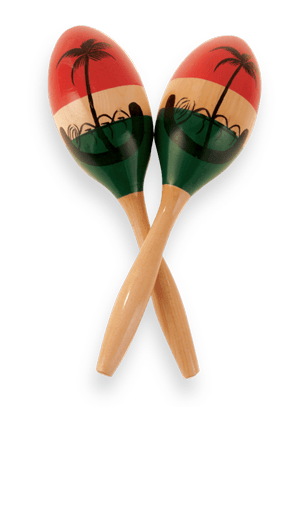 Ilê Aiyê
Ee-lay ah-ay

“House Of Life”

Mnemonics
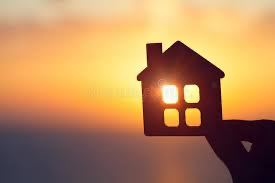 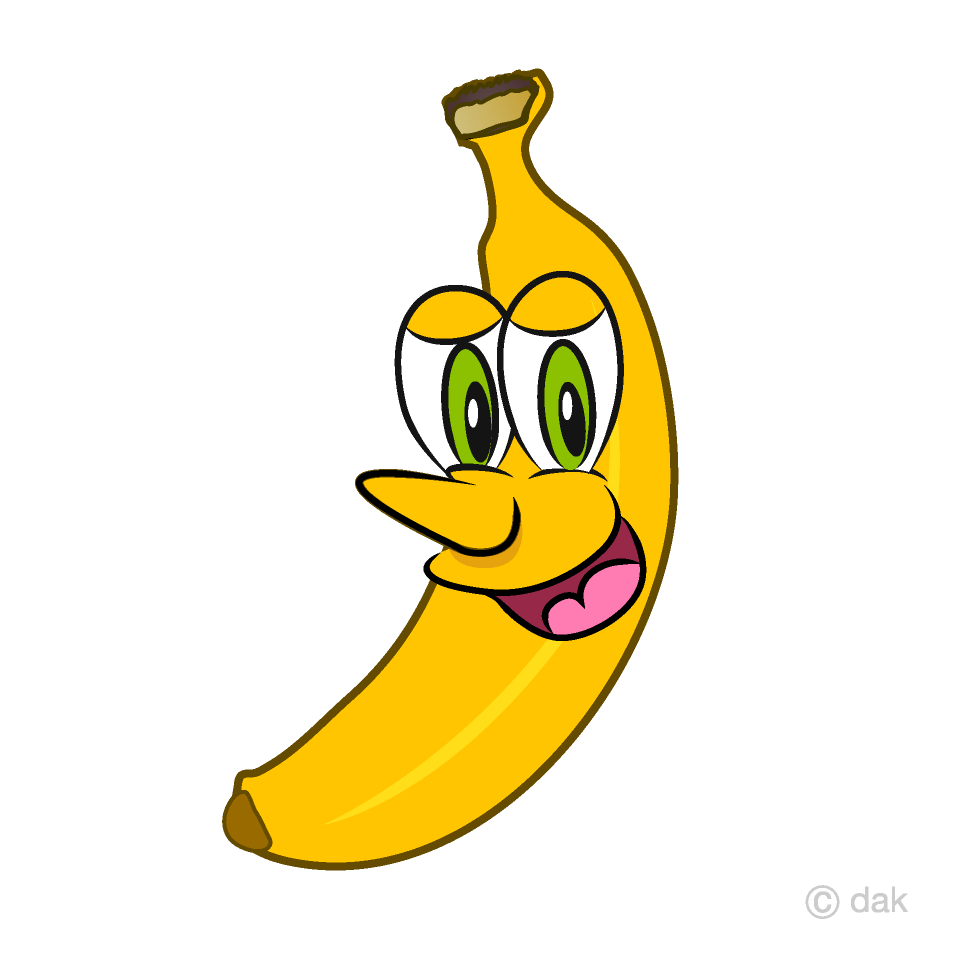 Have a Banana
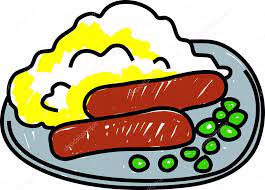 Sausage and Mash
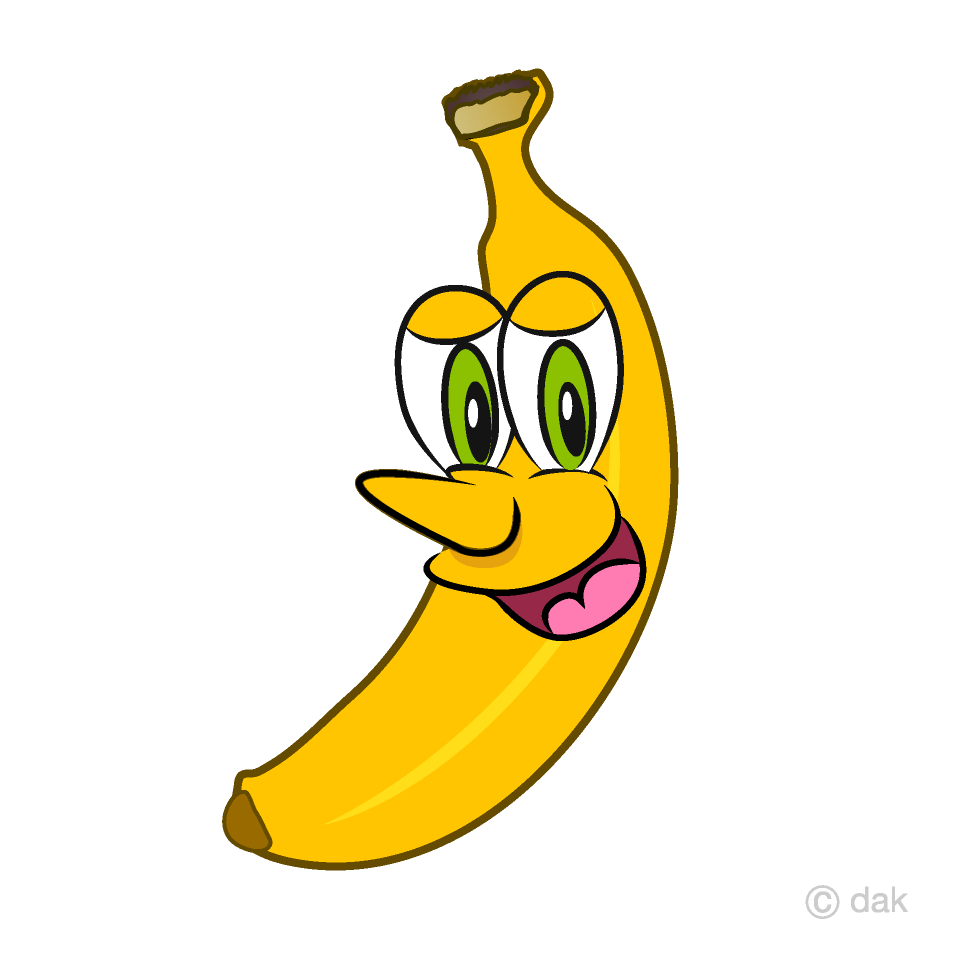 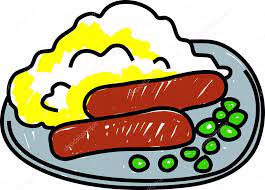 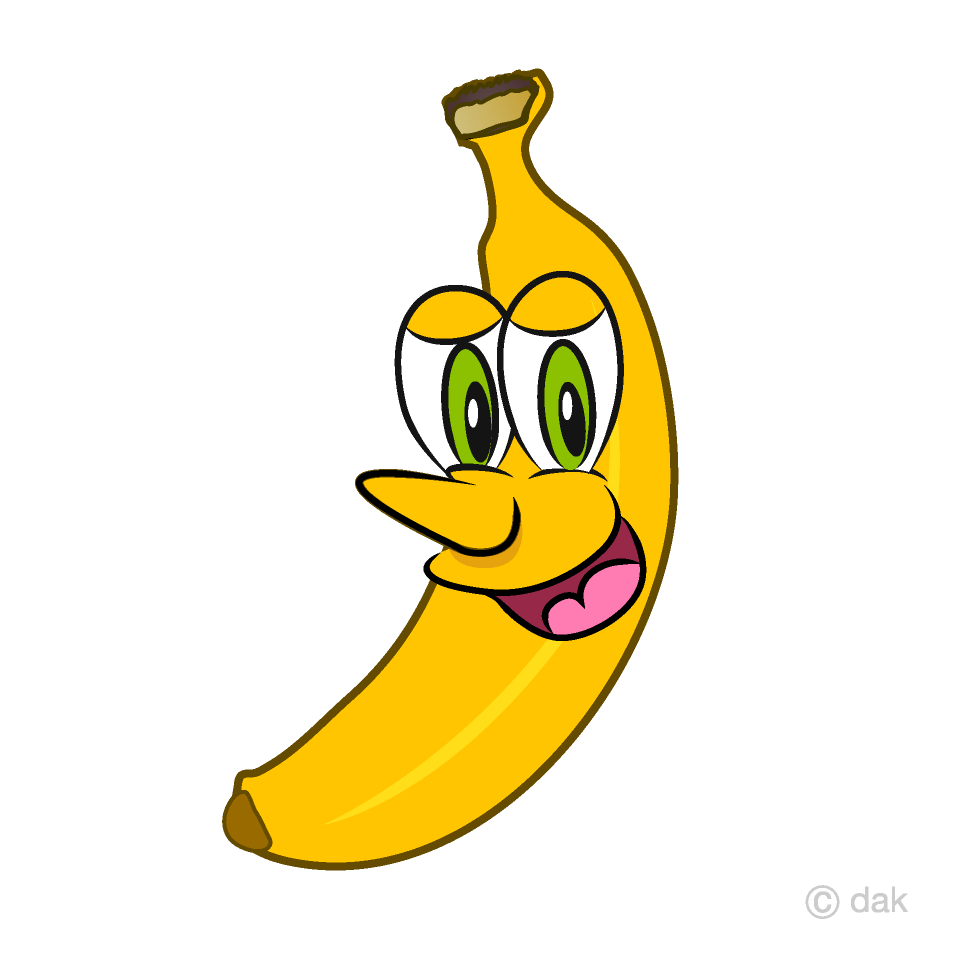 X 2
Ilê Aiyê



Ilê Aiyê (long)


Ilê Aiyê


Ilê Aiyê (long)
X 2
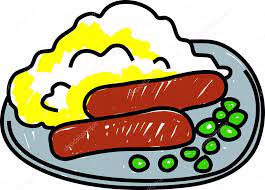 X 2
X 2